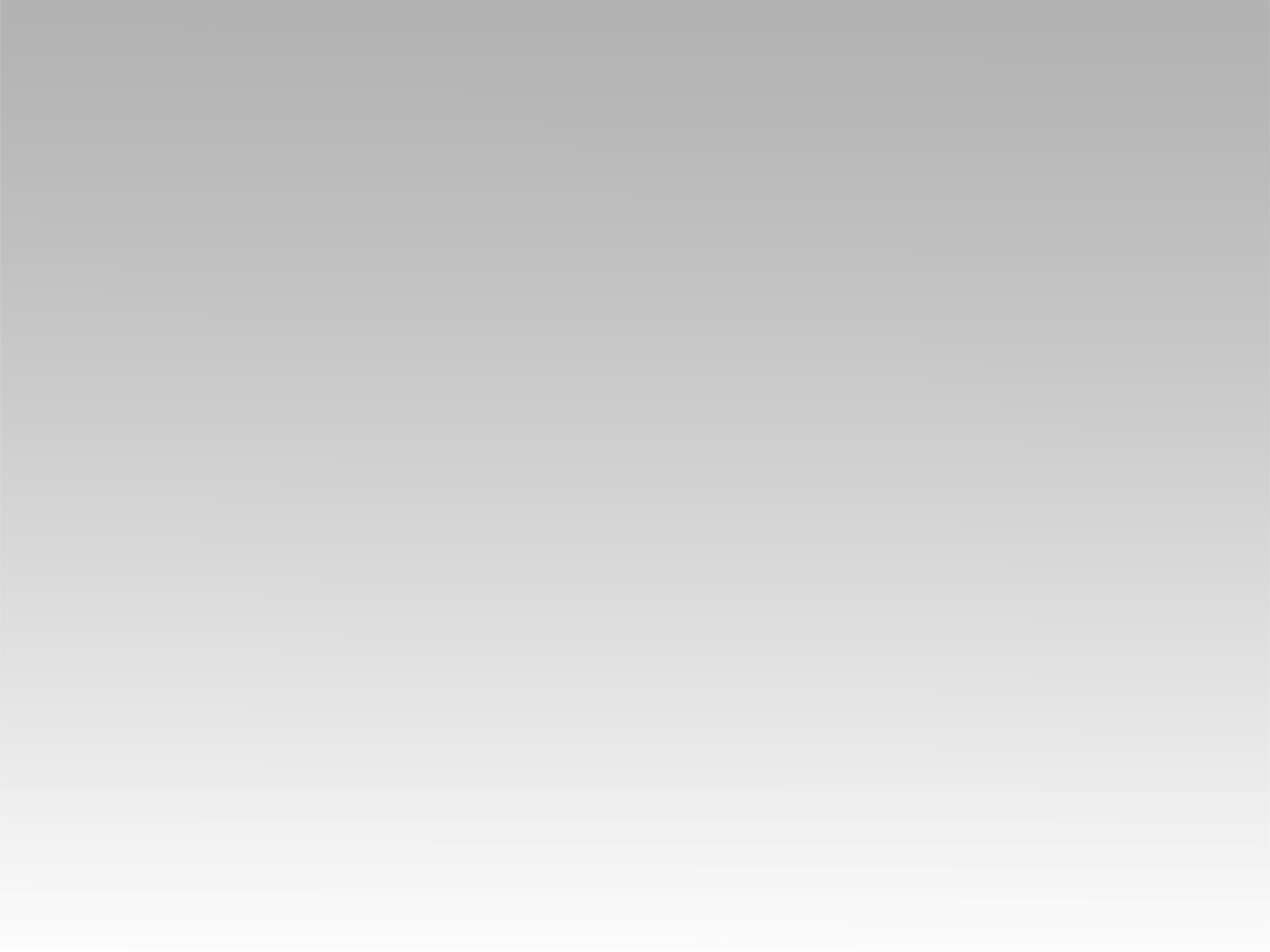 ترنيمة 
أمجد الآيات غنوا بشروا الجموع
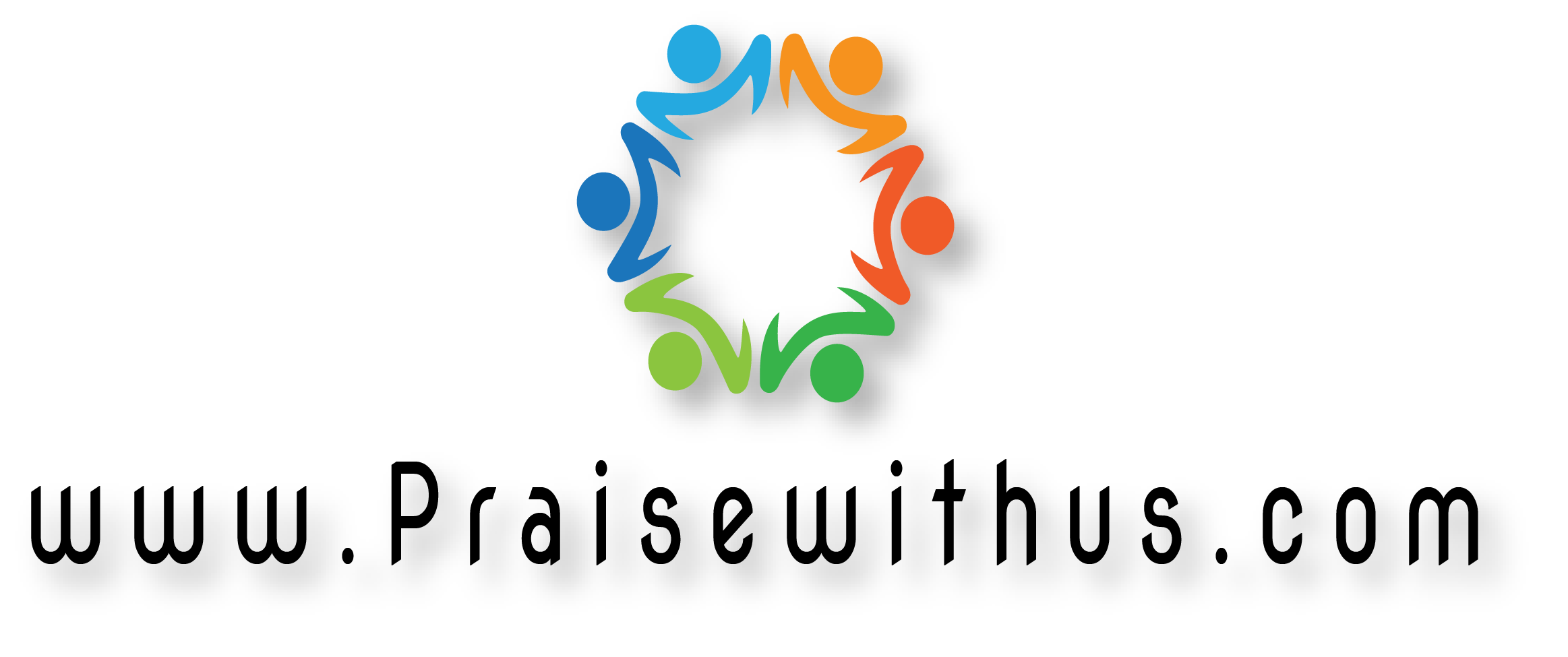 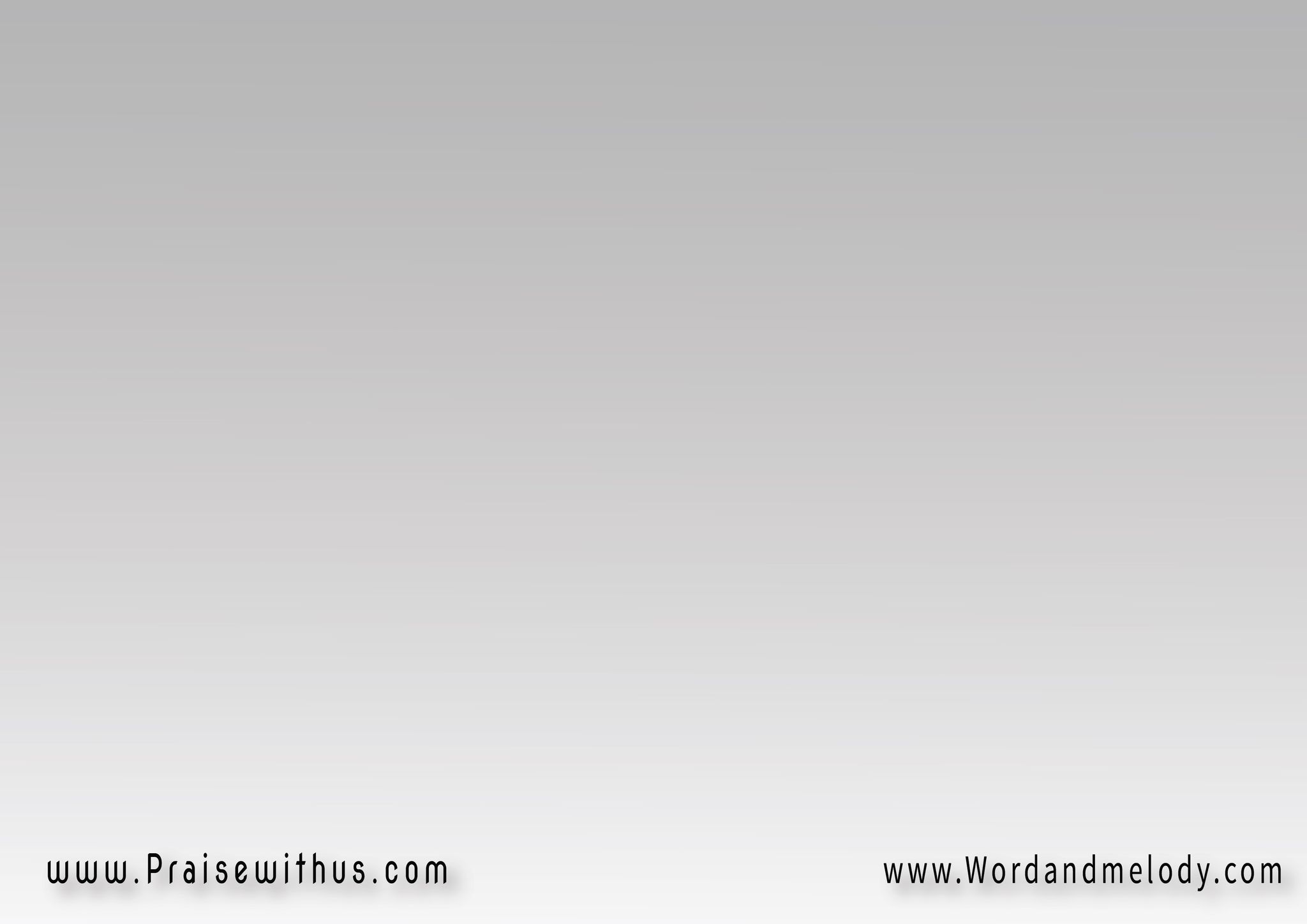 1- 
أمجدَ الآياتِ غَنُّوابشِّروا الجموعْأمساً واليومَ ودوماًهوَ هوْ يسوعْ
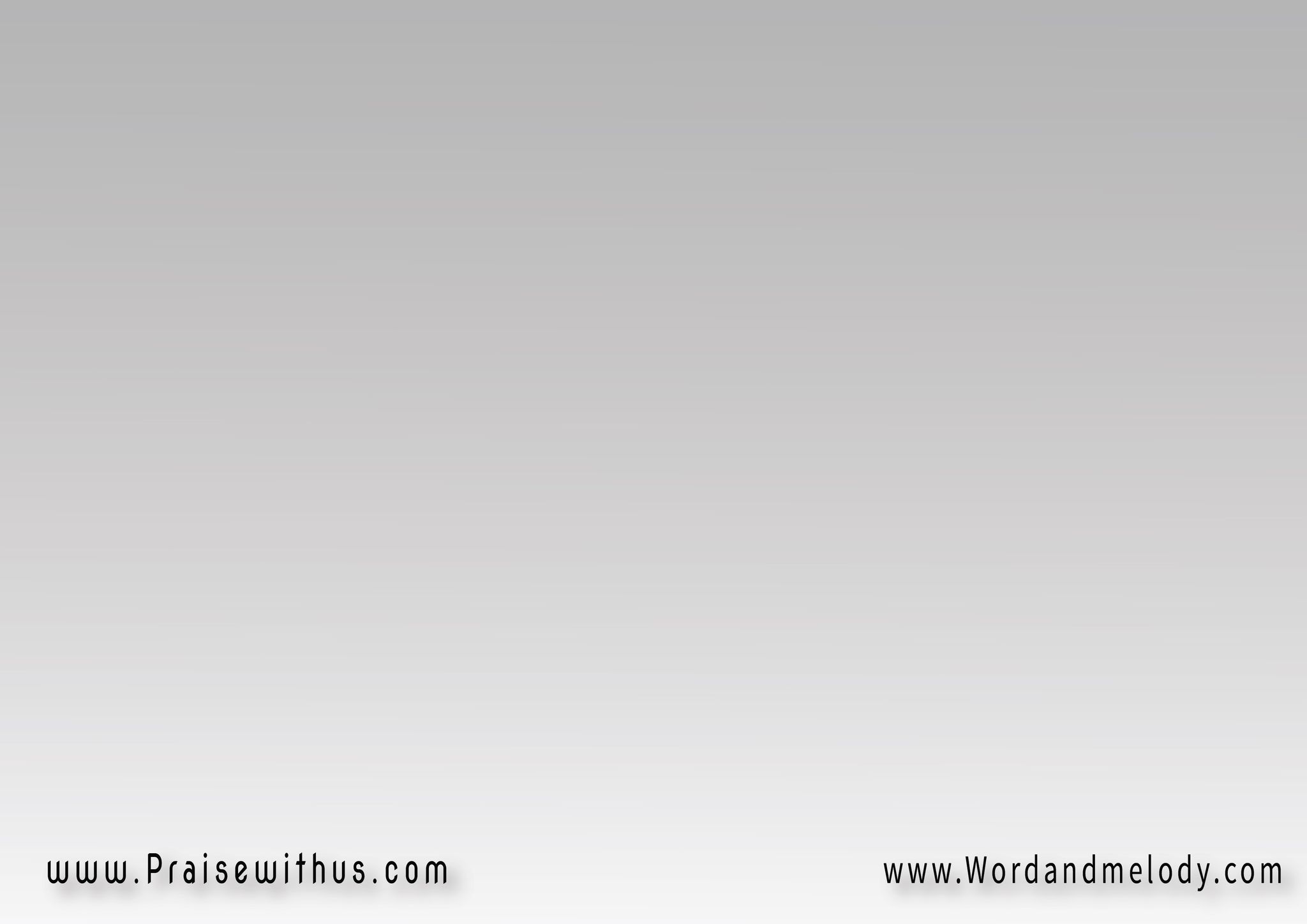 لم يزلْ يمحو الخطايايُبرِئُ العليلْيُسكِتُ الموتْ يُنَجّيوالعنا يُزيلْ
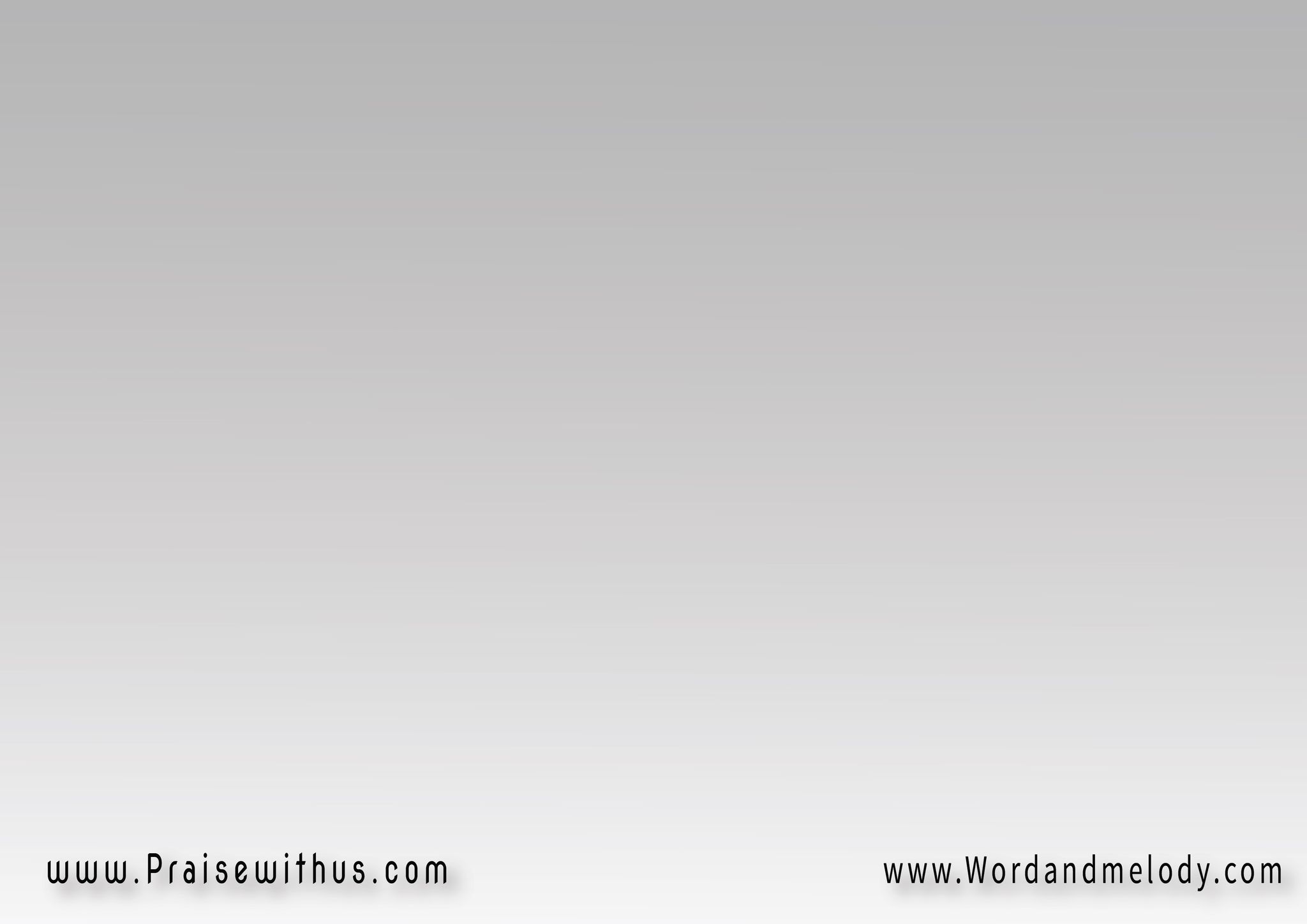 القرار:أمساً واليومَ، دواماًيسوعُ يدومْكل شيءٍ يتغيرْيسوعُ يدومْ
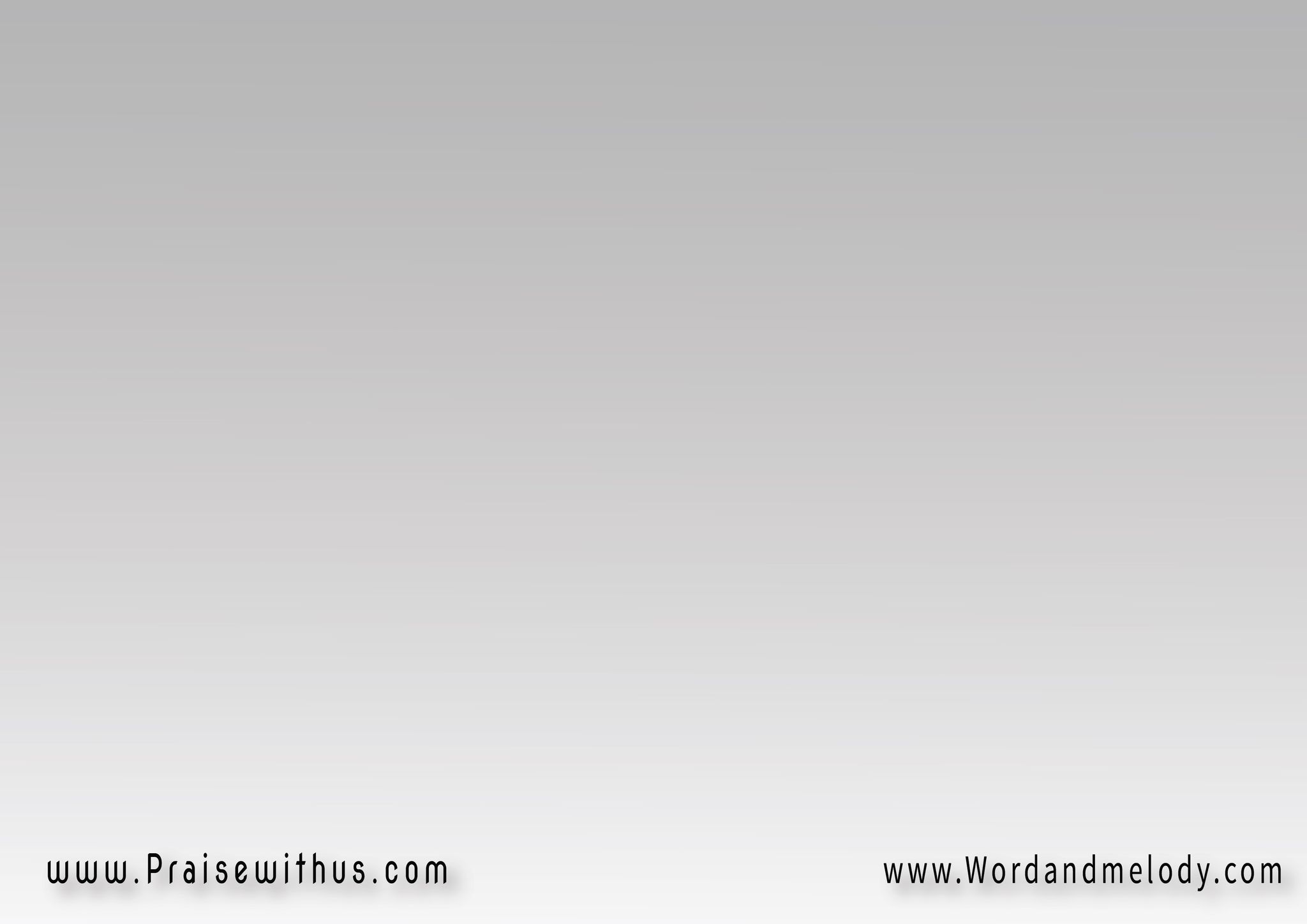 مجداً لاسمهِمجداً لاسمهِكل شيءٍ يتغيرْيسوعُ يدومْ
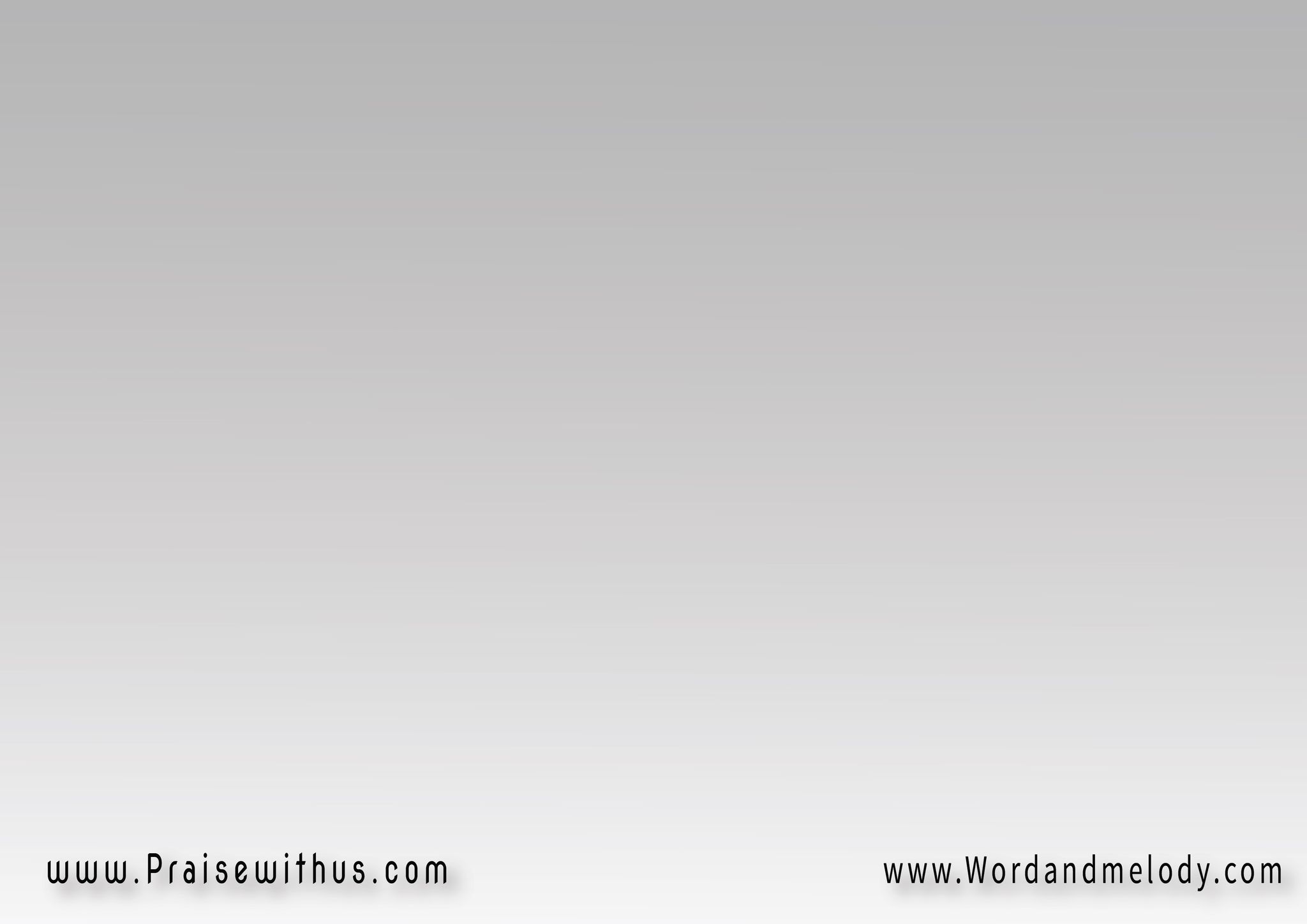 2-
جال في الأرضِ طبيباًكم شفى سَقيمْلم يزلْ يشفي ويُحييكما في القديمْ
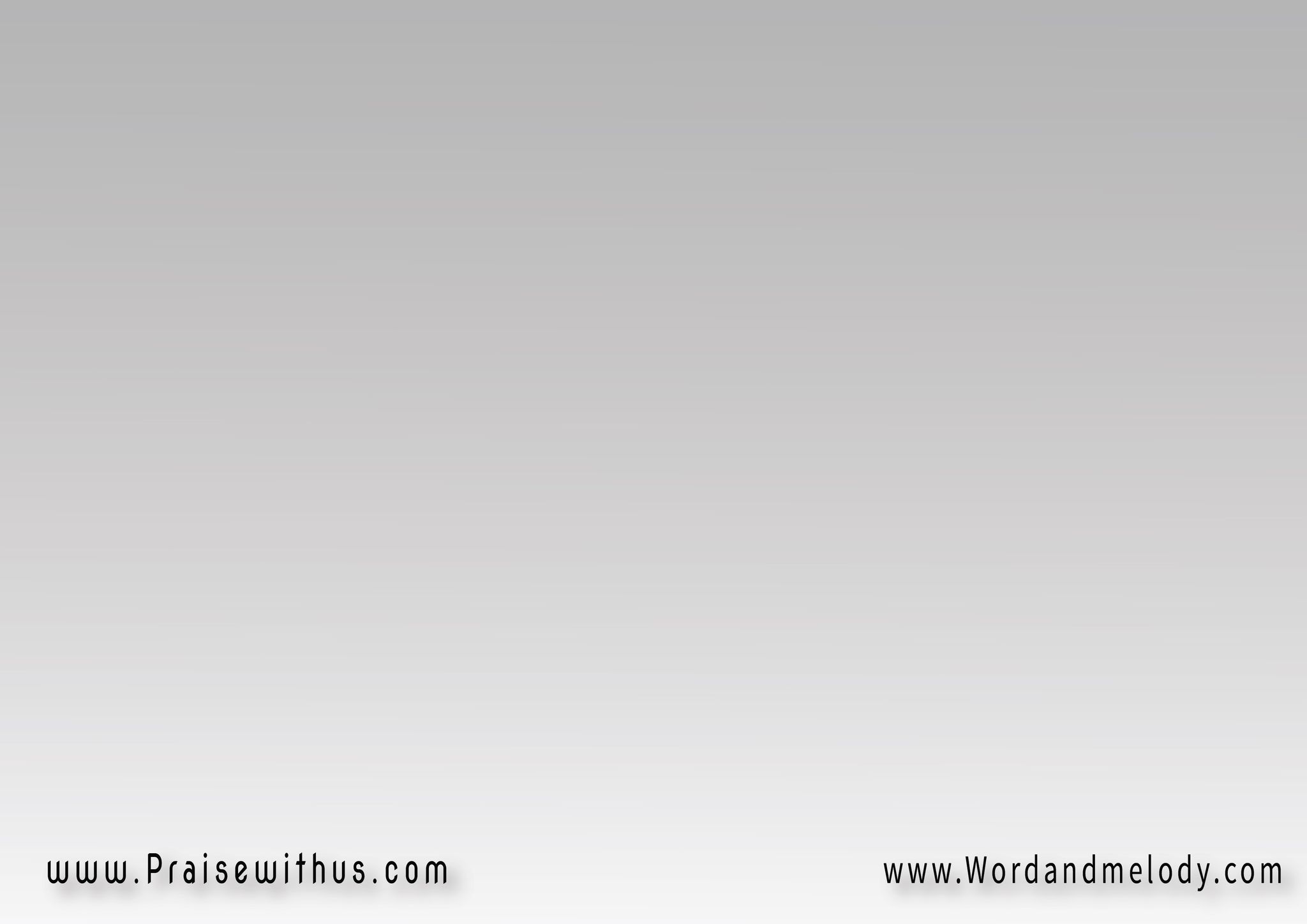 إن أتيتَ أنت ايضاًمنهُ طالباًمؤمناً به فلن 
تــعودَ خائباً
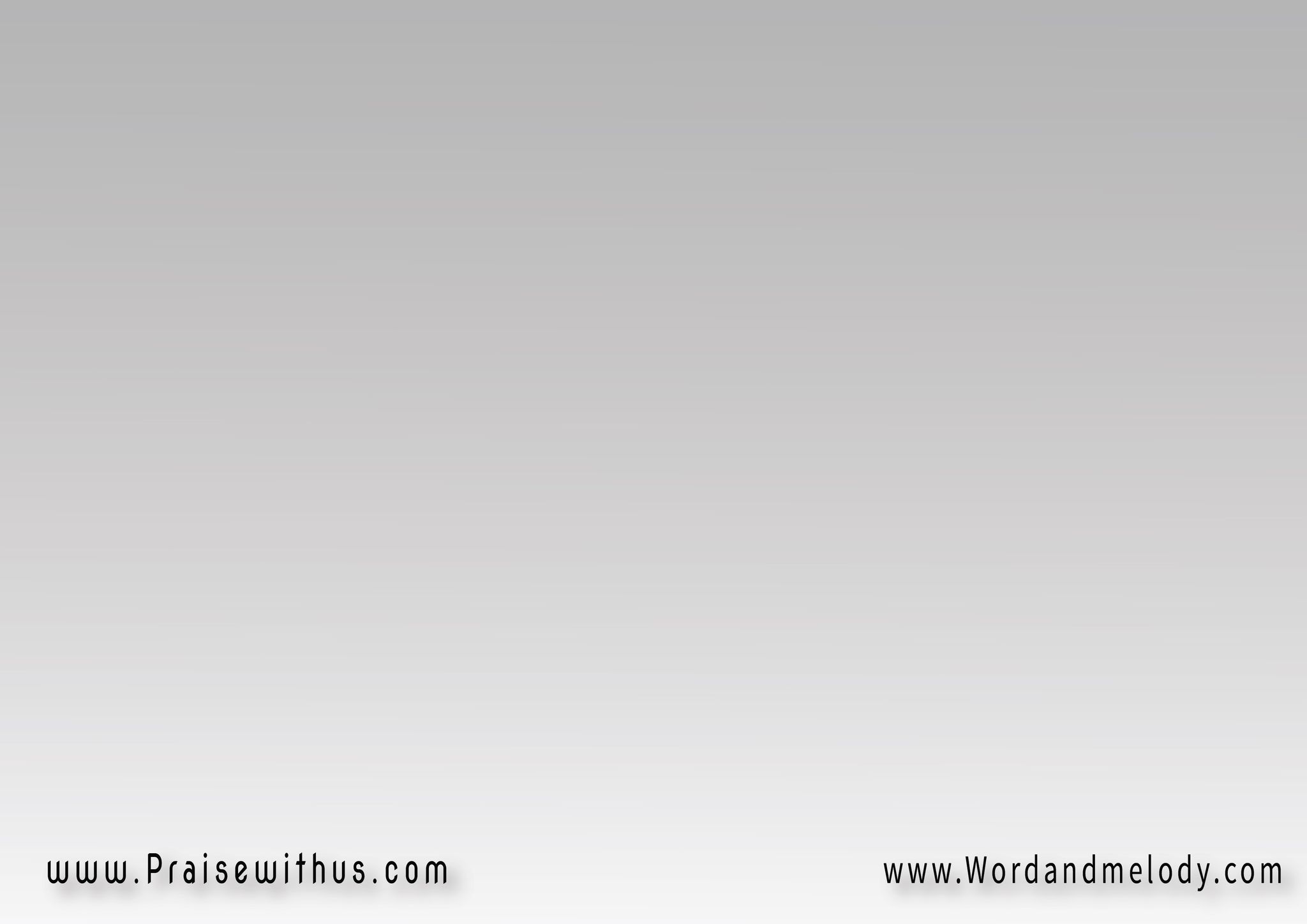 القرار:أمساً واليومَ، دواماًيسوعُ يدومْكل شيءٍ يتغيرْيسوعُ يدومْ
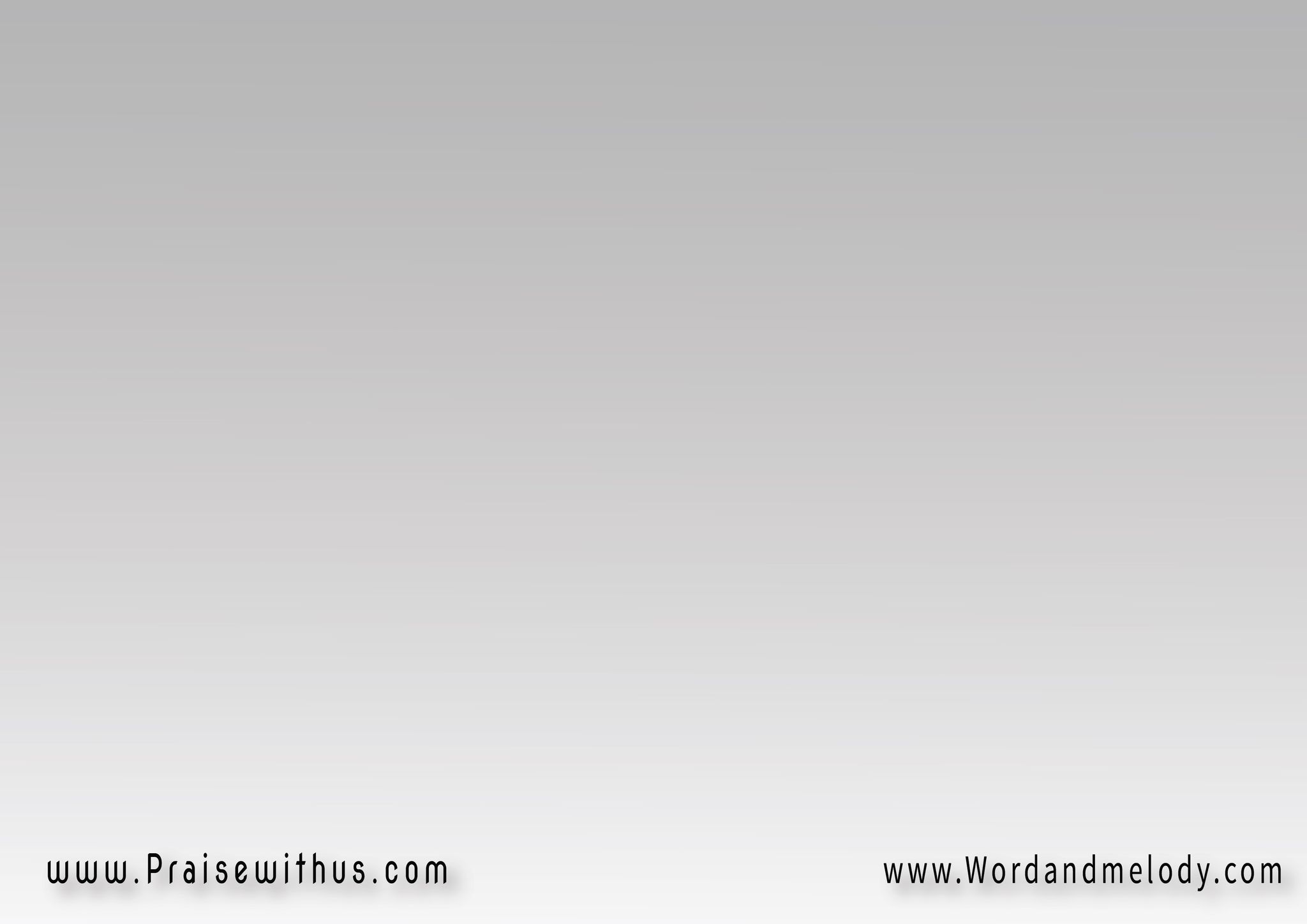 مجداً لاسمهِمجداً لاسمهِكل شيءٍ يتغيرْيسوعُ يدومْ
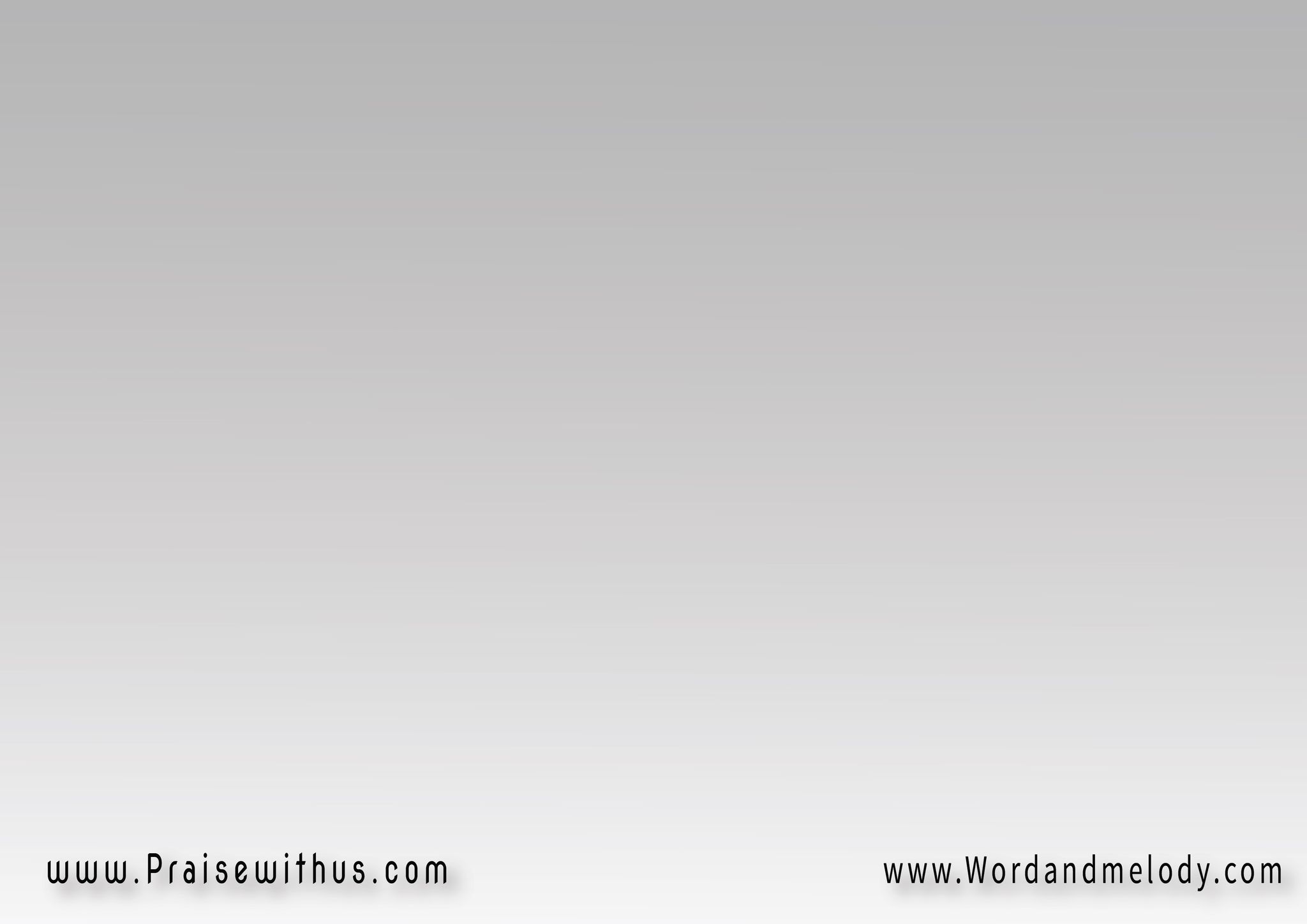 3-
وإلى عمواسَ يومًاسار كالرفيقويسير الآن معنافي رخا وضيق
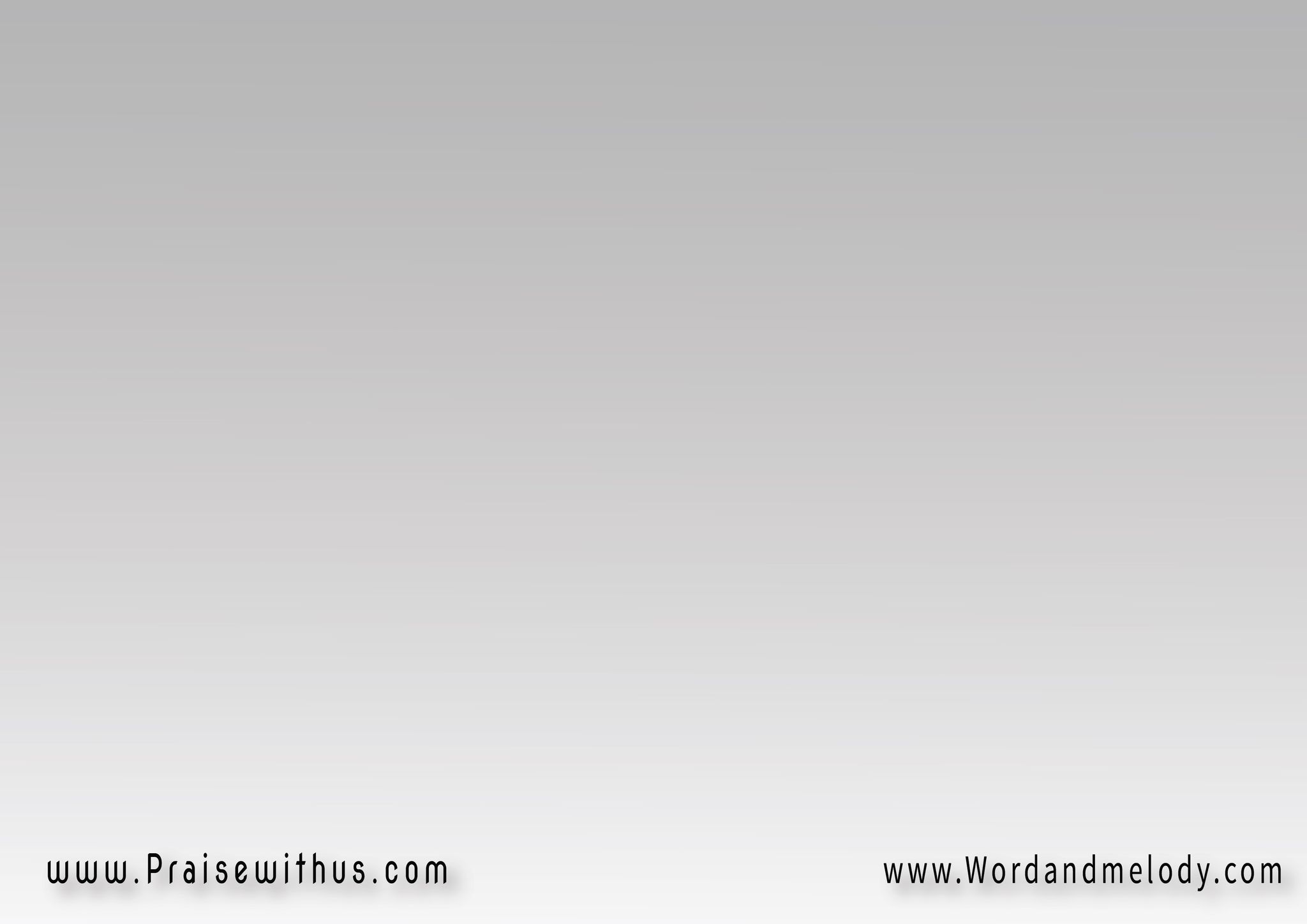 وهو آتٍ عن قريبٍمثلما وعدوسنبقى كل حينٍمعهُ للأبدْ
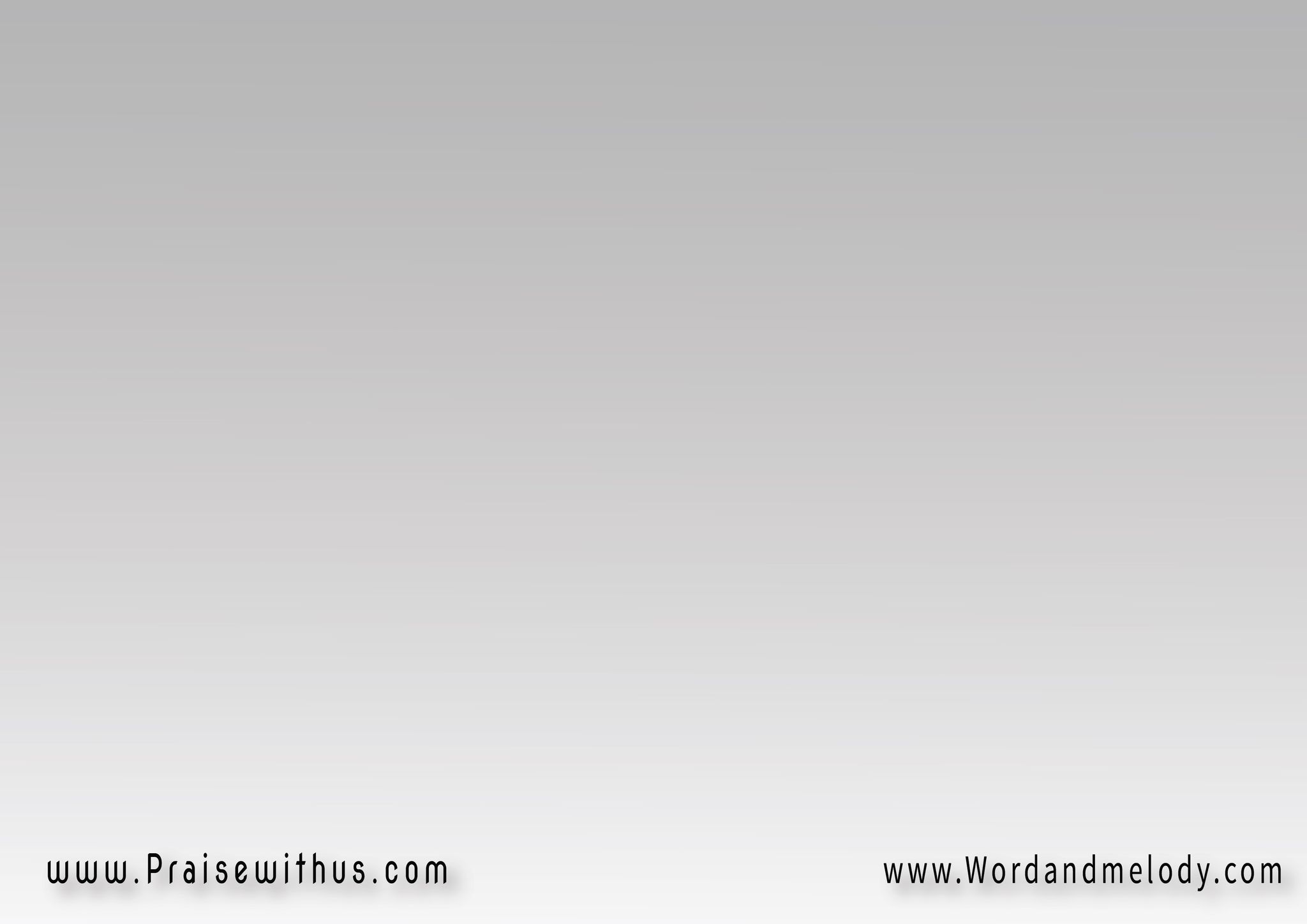 القرار:أمساً واليومَ، دواماًيسوعُ يدومْكل شيءٍ يتغيرْيسوعُ يدومْ
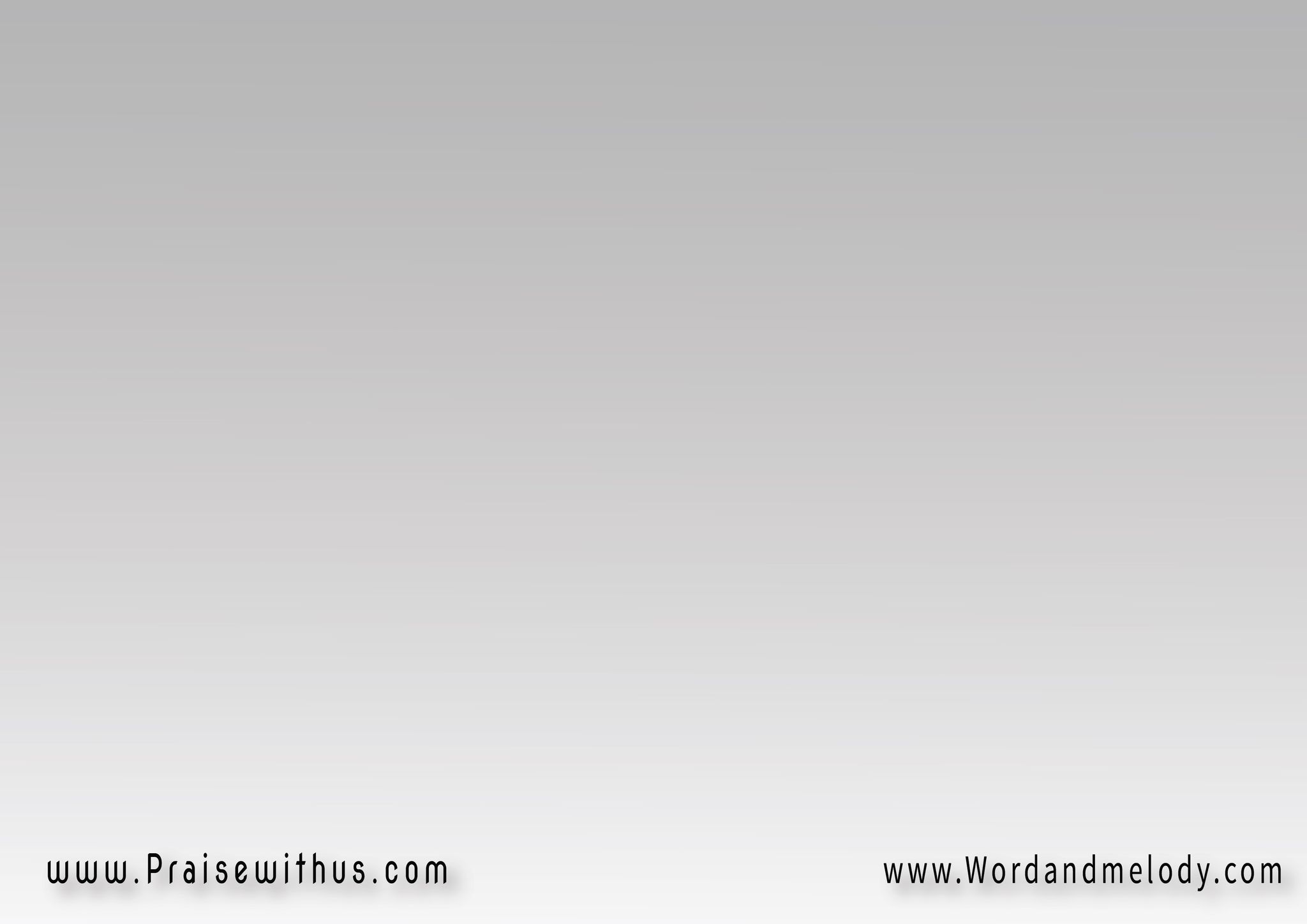 مجداً لاسمهِمجداً لاسمهِكل شيءٍ يتغيرْيسوعُ يدومْ
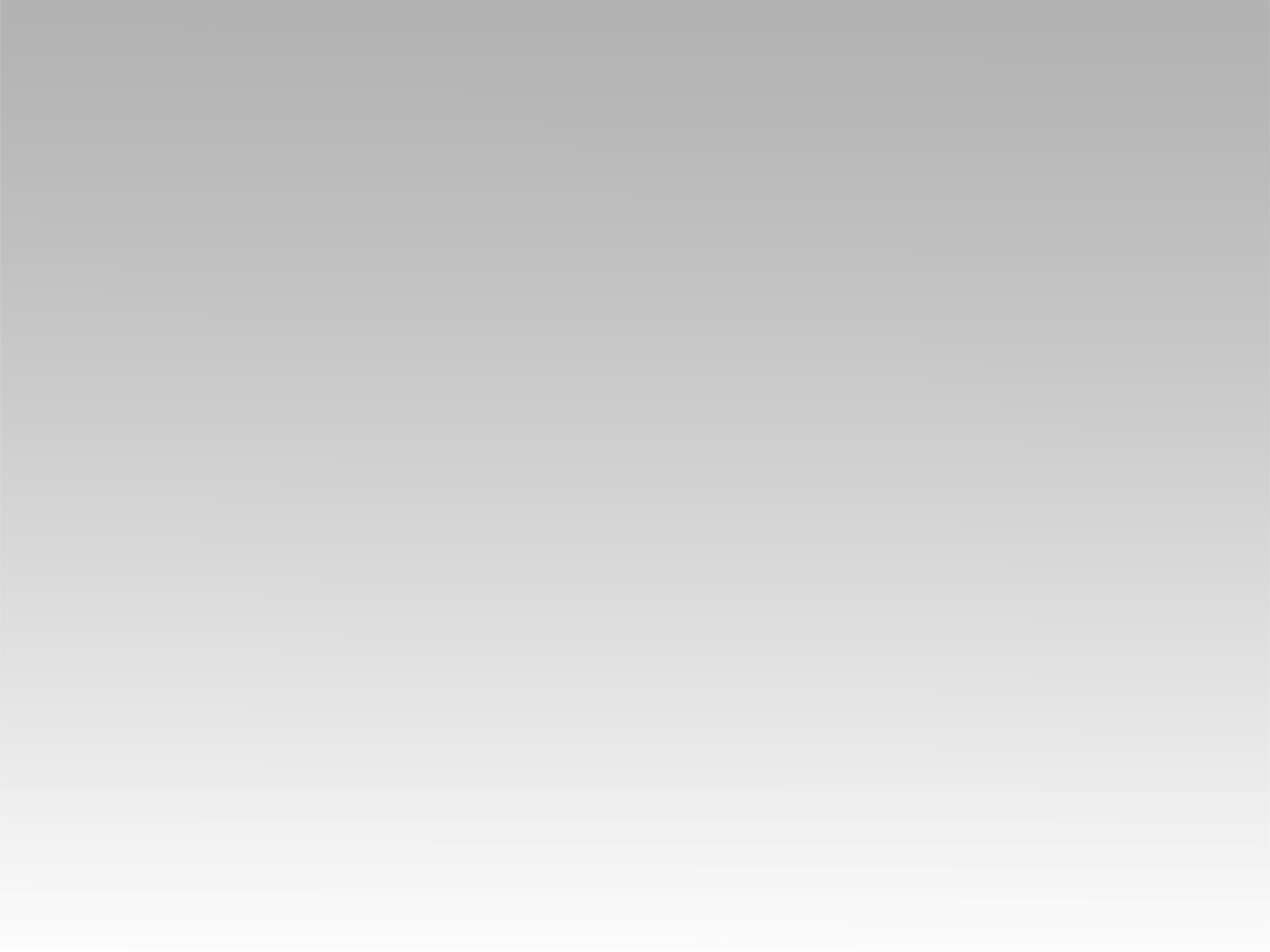 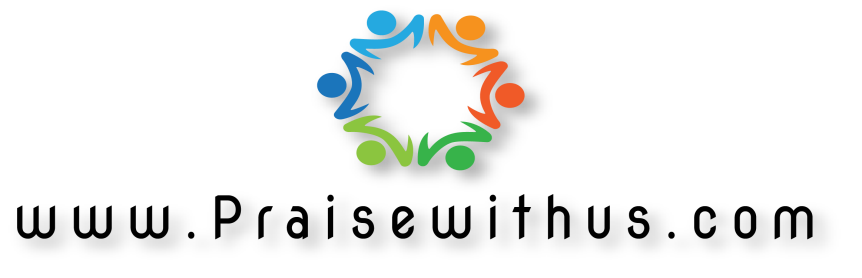